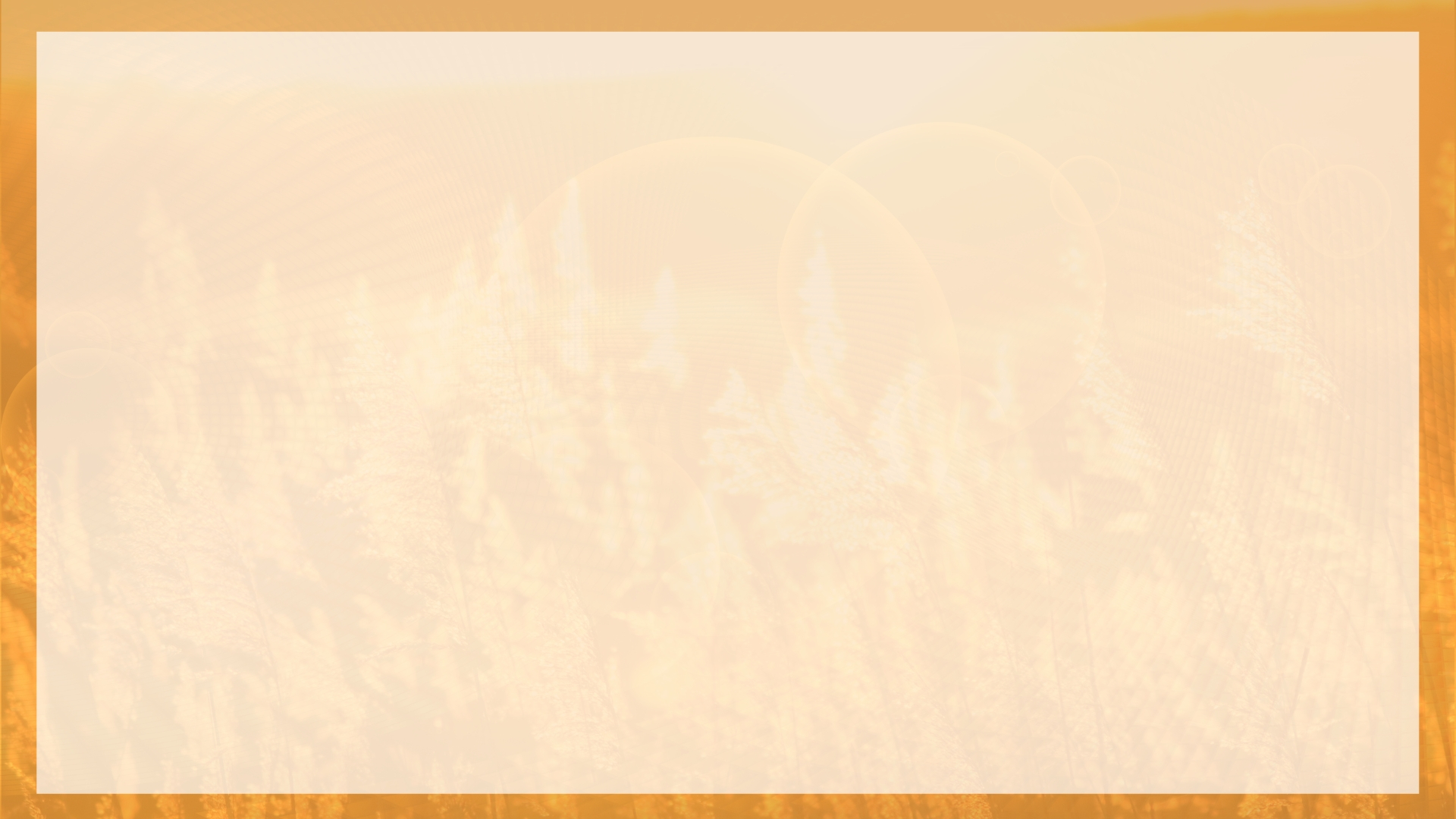 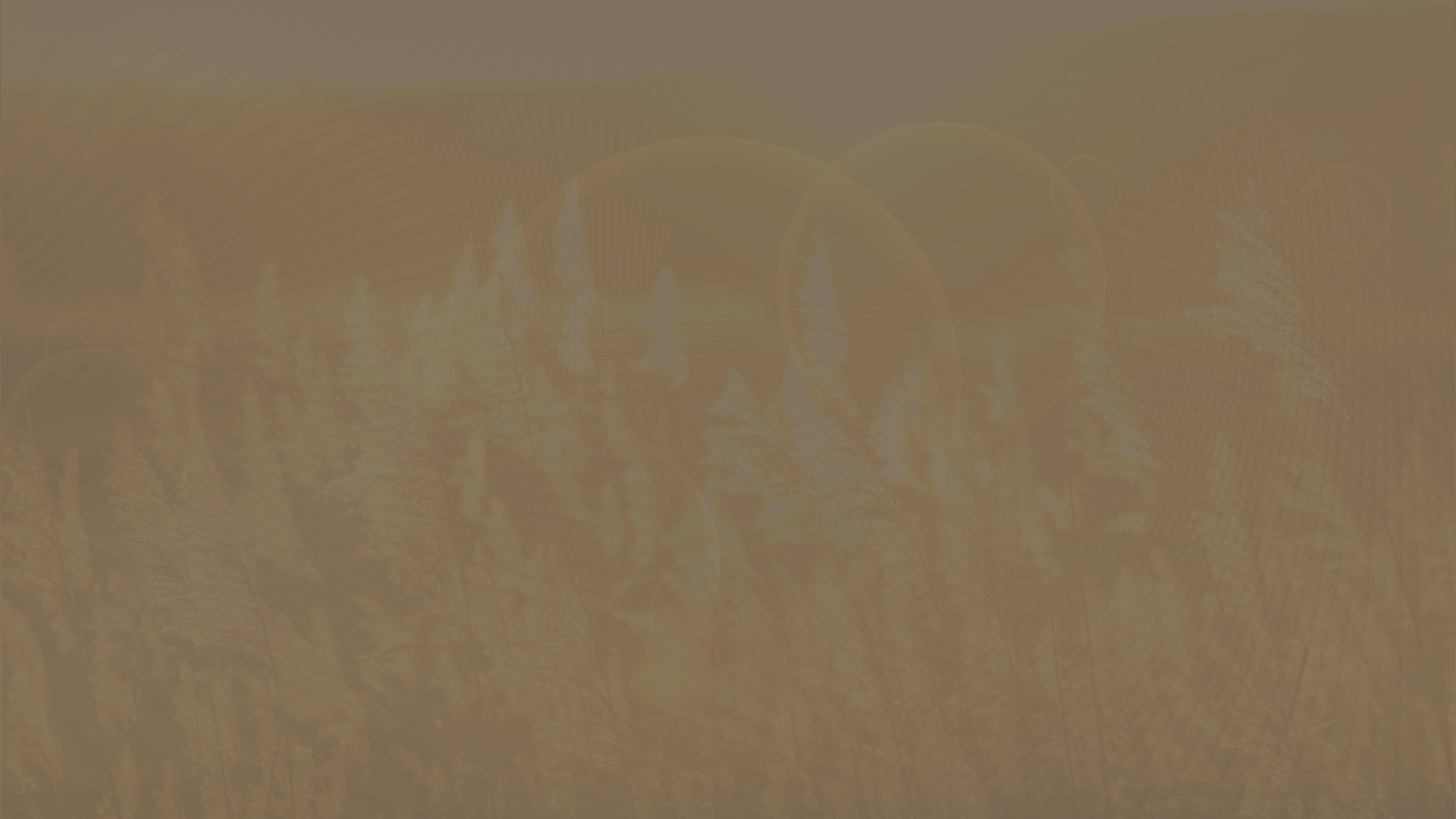 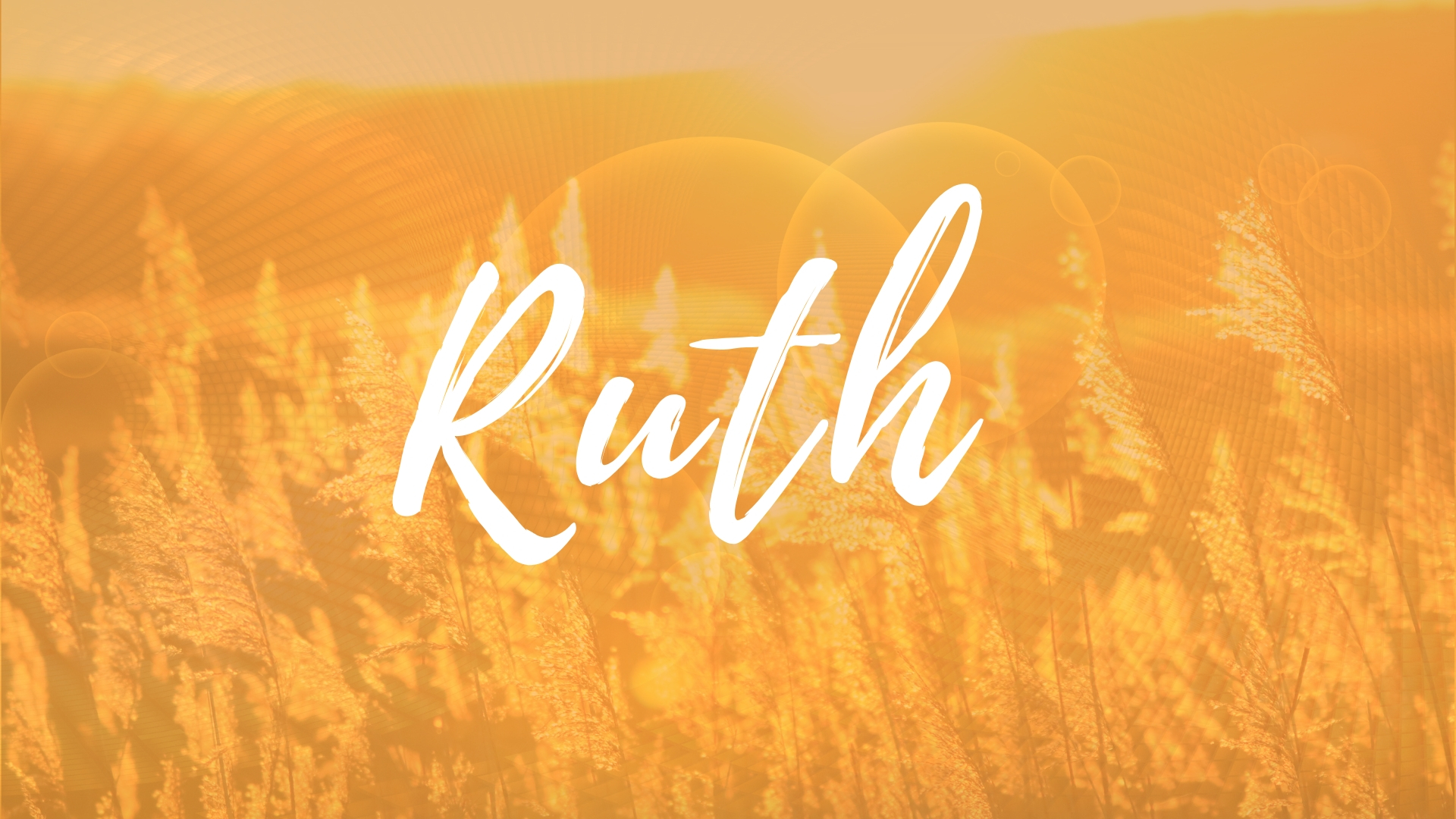 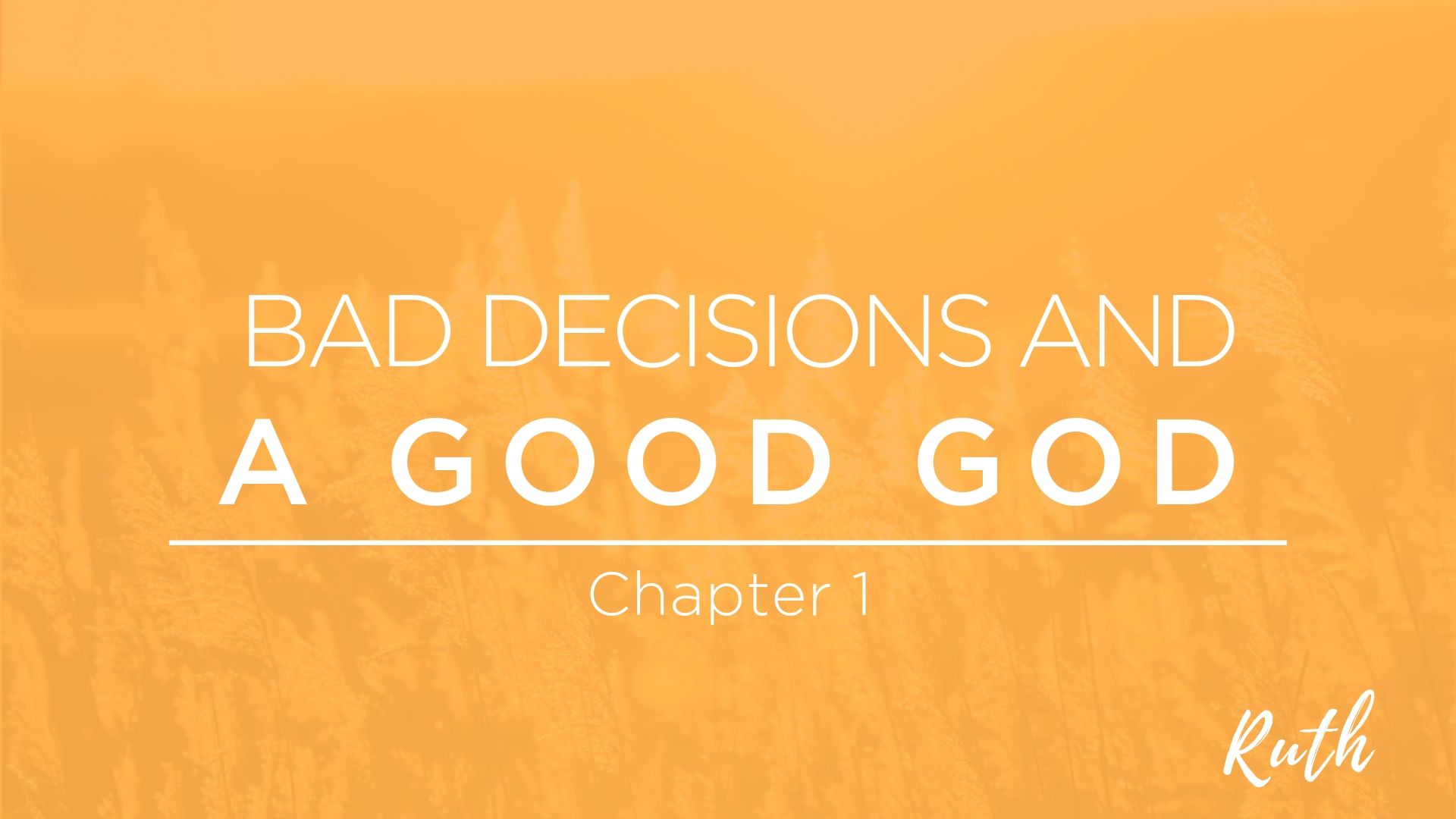 1In the days when the judges ruled, there was a famine in the land. So a man from Bethlehem in Judah, together with his wife and two sons, went to live for a while in the country of Moab. 2The man’s name was Elimelek, his wife’s name was Naomi, and the names of his two sons were Mahlon and Kilion. They were Ephrathites from Bethlehem, Judah. And they went to Moab and lived there. 3Now Elimelek, Naomi’s husband, died, and she was left with her two sons. 4They married Moabite women, one named Orpah and the other Ruth. After they had lived there about ten years, 5 both Mahlon and Kilion also died, and Naomi was left without her two sons and her husband.
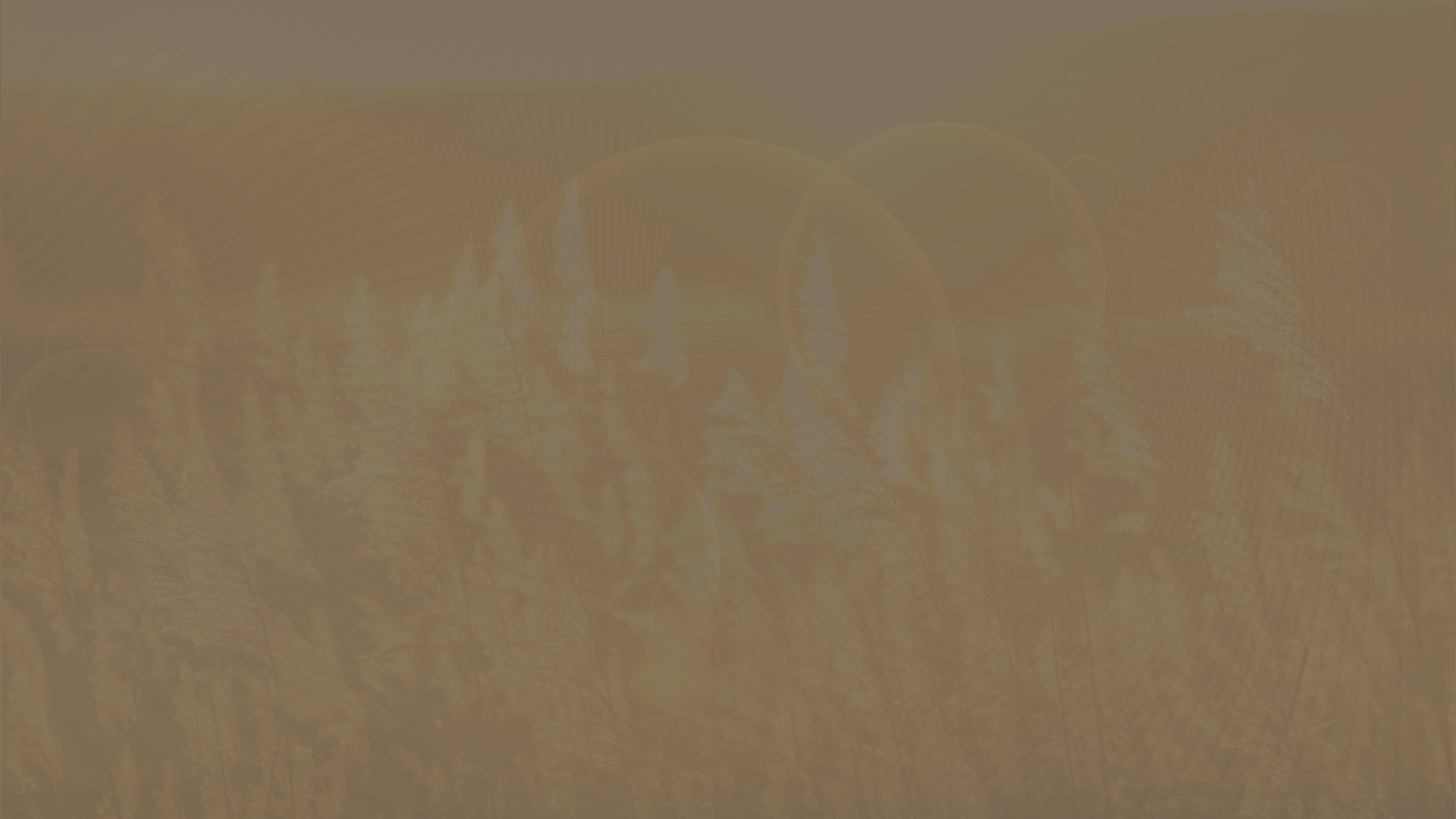 6When Naomi heard in Moab that the Lord had come to the aid of his people by providing food for them, she and her daughters-in-law prepared to return home from there. 7With her two daughters-in-law she left the place where she had been living and set out on the road that would take them back to the land of Judah. 8 Then Naomi said to her two daughters-in-law, “Go back, each of you, to your mother’s home. May the Lord show you kindness, as you have shown kindness to your dead husbands and to me. 9May the Lord grant that each of you will find rest in the home of another husband.” Then she kissed them goodbye and they wept aloud 10and said to her, “We will go back with you to your people.”
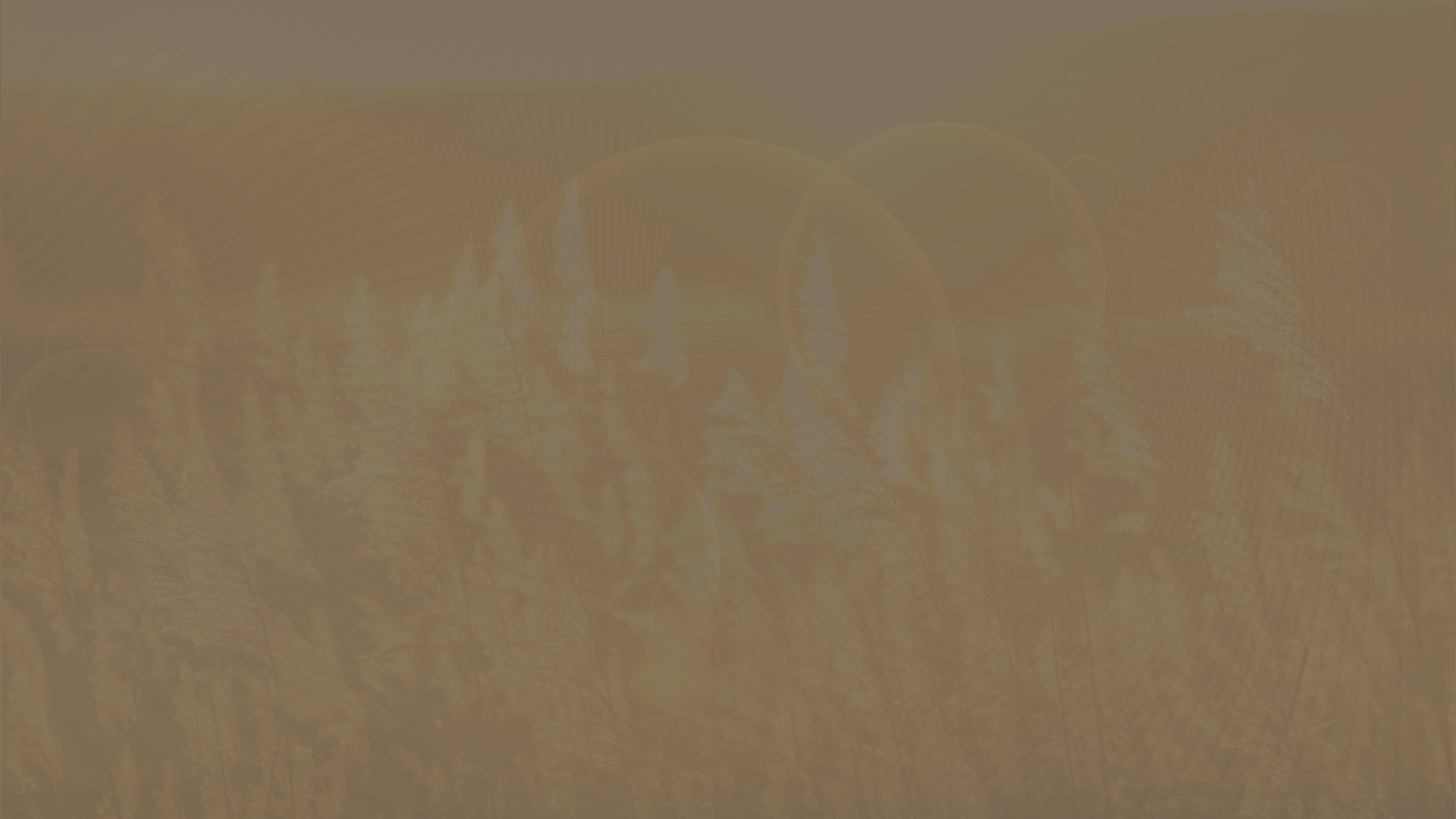 11 But Naomi said, “Return home, my daughters. Why would you come with me? Am I going to have any more sons, who could become your husbands? 12 Return home, my daughters; I am too old to have another husband. Even if I thought there was still hope for me—even if I had a husband tonight and then gave birth to sons— 13 would you wait until they grew up? Would you remain unmarried for them? No, my daughters. It is more bitter for me than for you, because the Lord’s hand has turned against me!” 14At this they wept aloud again. Then Orpah kissed her mother-in-law goodbye, but Ruth clung to her.
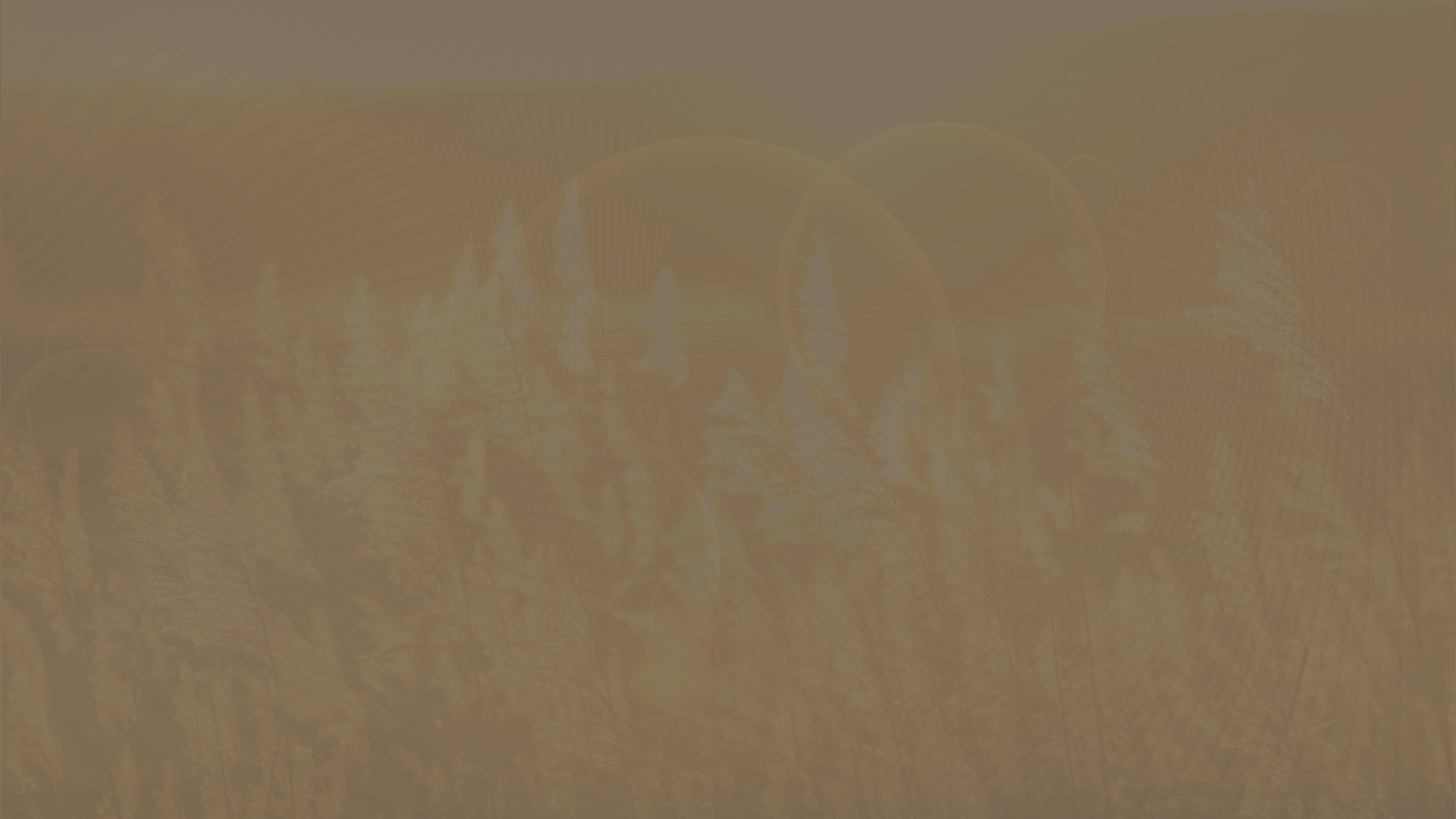 15“Look,” said Naomi, “your sister-in-law is going back to her people and her gods. Go back with her.” 16But Ruth replied, “Don’t urge me to leave you or to turn back from you. Where you go I will go, and where you stay I will stay. Your people will be my people and your God my God. 17 Where you die I will die, and there I will be buried. May the Lord deal with me, be it ever so severely, if even death separates you and me.” 18When Naomi realized that Ruth was determined to go with her, she stopped urging her. 19 So the two women went on until they came to Bethlehem. When they arrived in Bethlehem, the whole town was stirred because of them, and the women exclaimed, “Can this be Naomi?”
20 “Don’t call me Naomi,” she told them. “Call me Mara, because the Almighty has made my life very bitter. 21 I went away full, but the Lord has brought me back empty. Why call me Naomi? The Lord has afflicted me; the Almighty has brought misfortune upon me.” 22 So Naomi returned from Moab accompanied by Ruth the Moabite, her daughter-in-law, arriving in Bethlehem as the barley harvest was beginning.
God Is Still In Control
This family made some unwise decisions:

They gave up on the Israelite Dream and set up home in the pagan land of Moab (approx. 60 miles East). vs 1,2
Their sons married forbidden Moabite women. v4 Ezra 9:1,2

Paul says “Do not be deceived: God cannot be mocked. A man reaps what he sows. The one who sows to please his sinful nature, from that nature will reap destruction; the one who sows to please the Spirit, from the Spirit will reap eternal life.”  Galatians 6:7,8
God Is Still In Control
The two sons were evidently ill from birth. The names ‘Mahlon’ & ‘Kilion’ mean ‘Sickly’ and ‘Wasting Away’. Elimelech dies and is buried in foreign soil, far away from the Promised Land. Ten years later, having no heirs from their marriages, the sons both die leaving Naomi all alone with her foreign daughters-in-law. She finds herself utterly fruitless and bereft of hope. 

To all of us who are Christians, where you settle and who you marry are two of the biggest decisions you will ever make. But there are many other choices we make along with those two that must be tested against Scripture, the witness of the Holy Spirit, and the counsel of godly men & women.
God Is Still In Control
Sometimes we are not aware of any disobedience in our hearts and yet stuff happens that causes our trust in God to be challenged. This story reminds us that we live with an element of mystery but God’s promises never fail. 

The nation was in a time of famine but God’s desire was to use this challenging time as a springboard for His people to return to him in repentance and see his deliverance once again. 

This family were in despair but God never once deserted them. His desire was that in the midst of their pain, they would find fruitfulness and hope for their future. God is Faithful!
God Uses Unlikely People
Ruth (her name means ‘Friend’), being a Moabitess, was an unlikely choice to bring blessing into Naomi’s life.

What do we discover about her?
Kind v8, Loving v9, Loyal  v10, Committed v14, Courageous vs 16,17 & Determined v18. She leaves her parents, her nation & her idols to side with Naomi and her God. 

“This is massive, because throughout the Old Testament Moab is an archenemy of Israel. Ruth uses the covenant name Yahweh, which we translate into English as the Lord, to insist that she now views herself as an Israelite.” Phil Moore
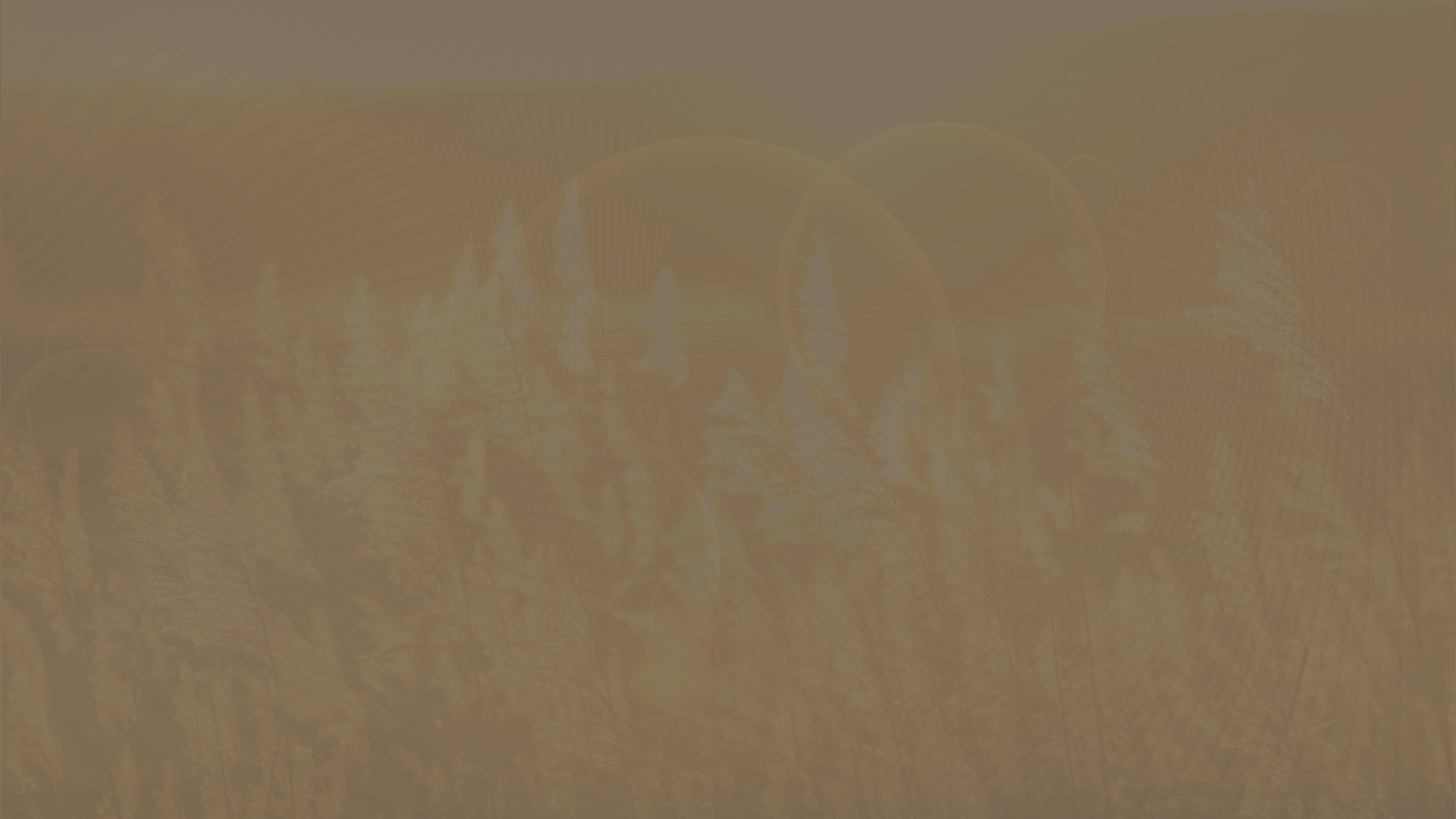 Big Respect & Big Plea!
Thank you to all the ladies in the Redeemer family who contribute in lots of ways to our life together. All that you give of your time, your energy, your gifts, your money & your support is truly appreciated. We are blessed! 

If there are any Christian men in the house who are desiring marriage, then you might want to consider looking for a wife who resembles Ruth. PS Give Orpah a miss!
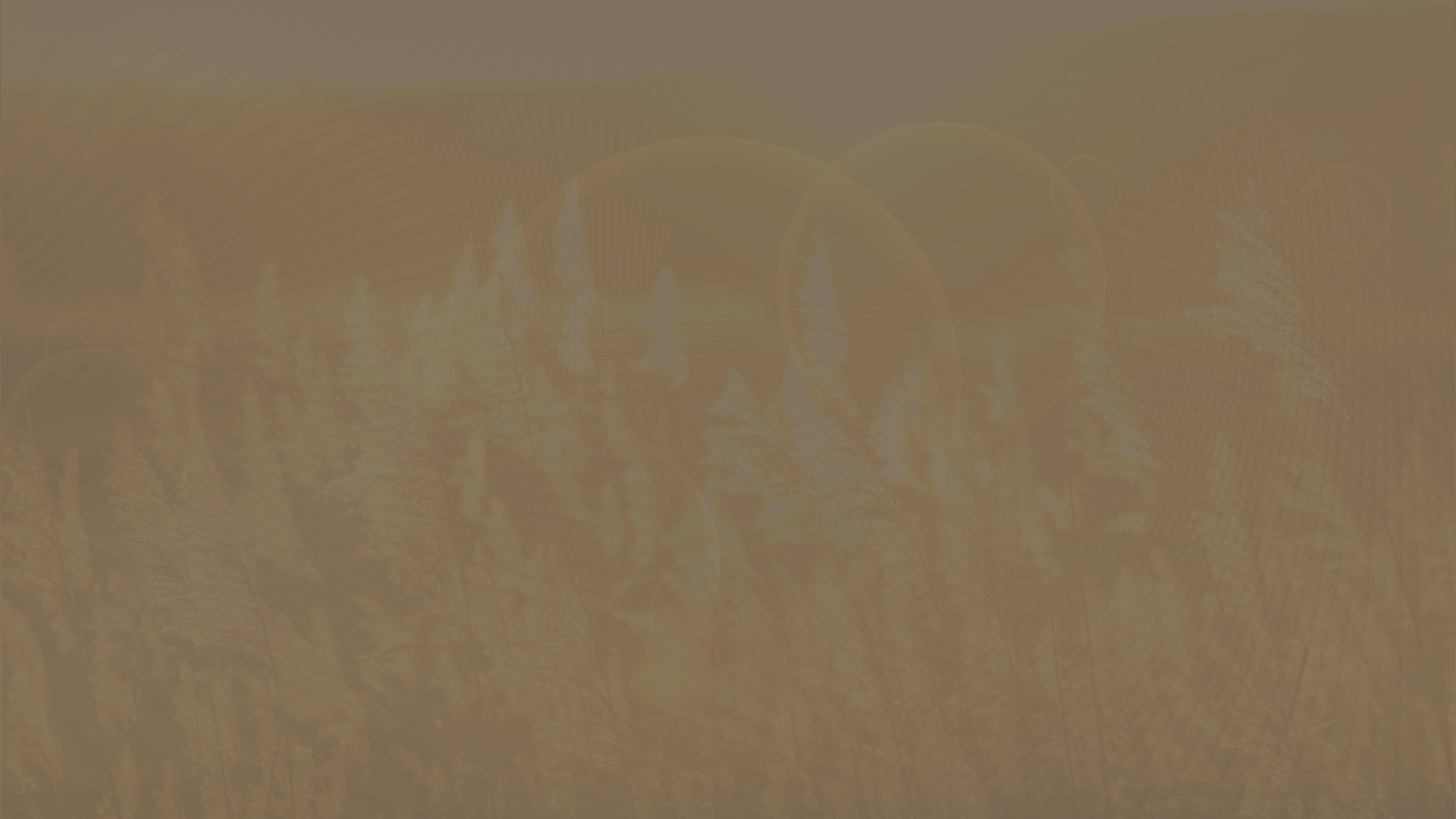 Decline can lead to Revival
If we are willing to repent and place our faith in the Lord’s promises, periods of decline can lead into periods of revival. 

Elimelech & Naomi sinned by chasing after Moab as a manmade solution to Israel’s problems. There is no record that they actually prayed about their future. Are we going our own way? Do we think we know the best solution? Have we prayed, obeyed the principles of Scripture and sought godly counsel? If we need to, let’s repent, turn back to the Lord, seek His face, obey Him and come into all the fullness of what He has for us.
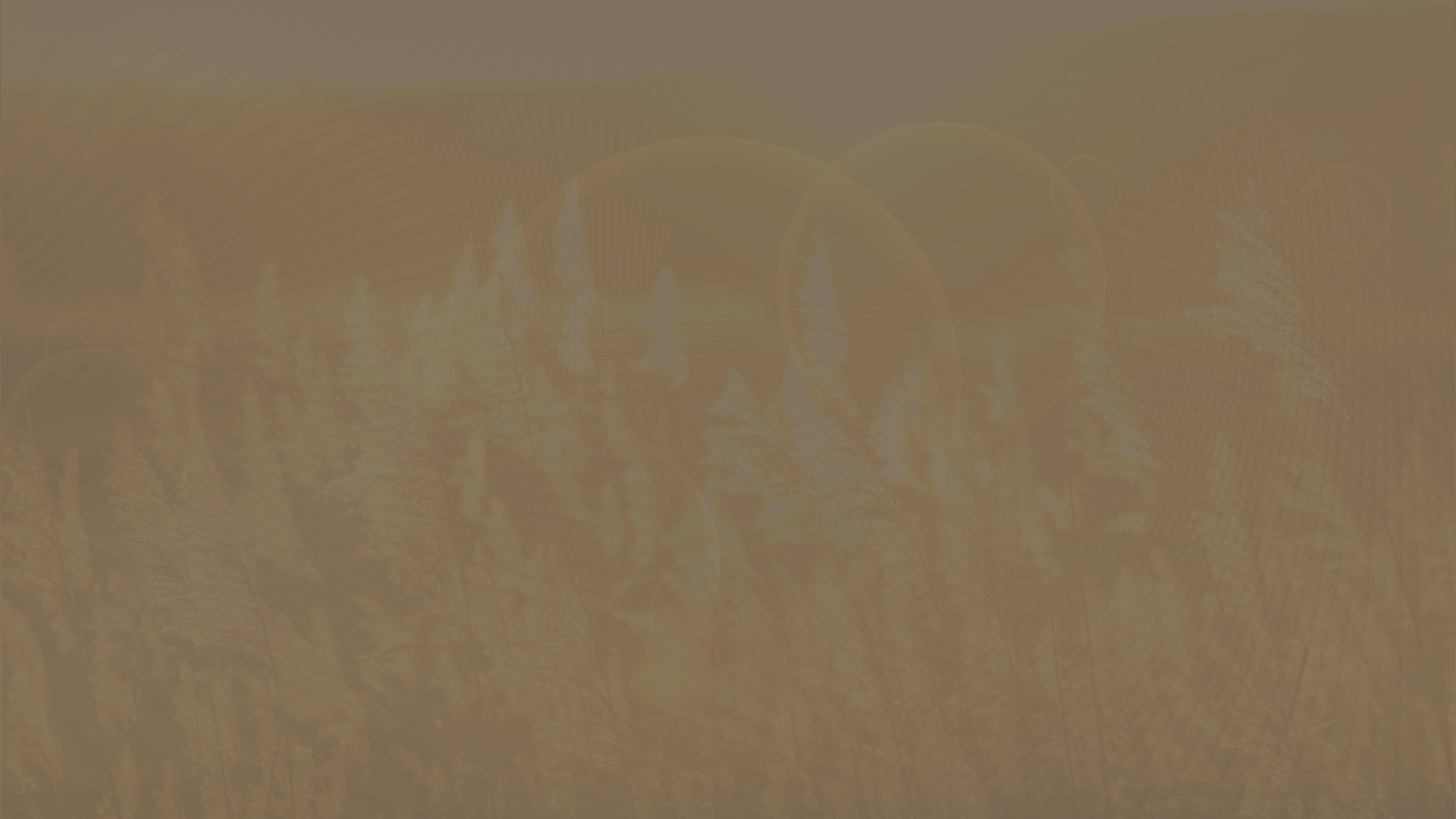 Decline can lead to Revival
Naomi sinned by marrying her sons to forbidden Moabite women. 

But no matter how great our sins, they are never greater than our Saviour, Jesus Christ. Don’t ever think that the sin of your past means there is no hope for your future. The start of this book reminds us that when we go our own way, it leads to fruitlessness and on occasions despair. But it only takes a small seed of faith to see our lives turned around to come into the fullness of His blessings.
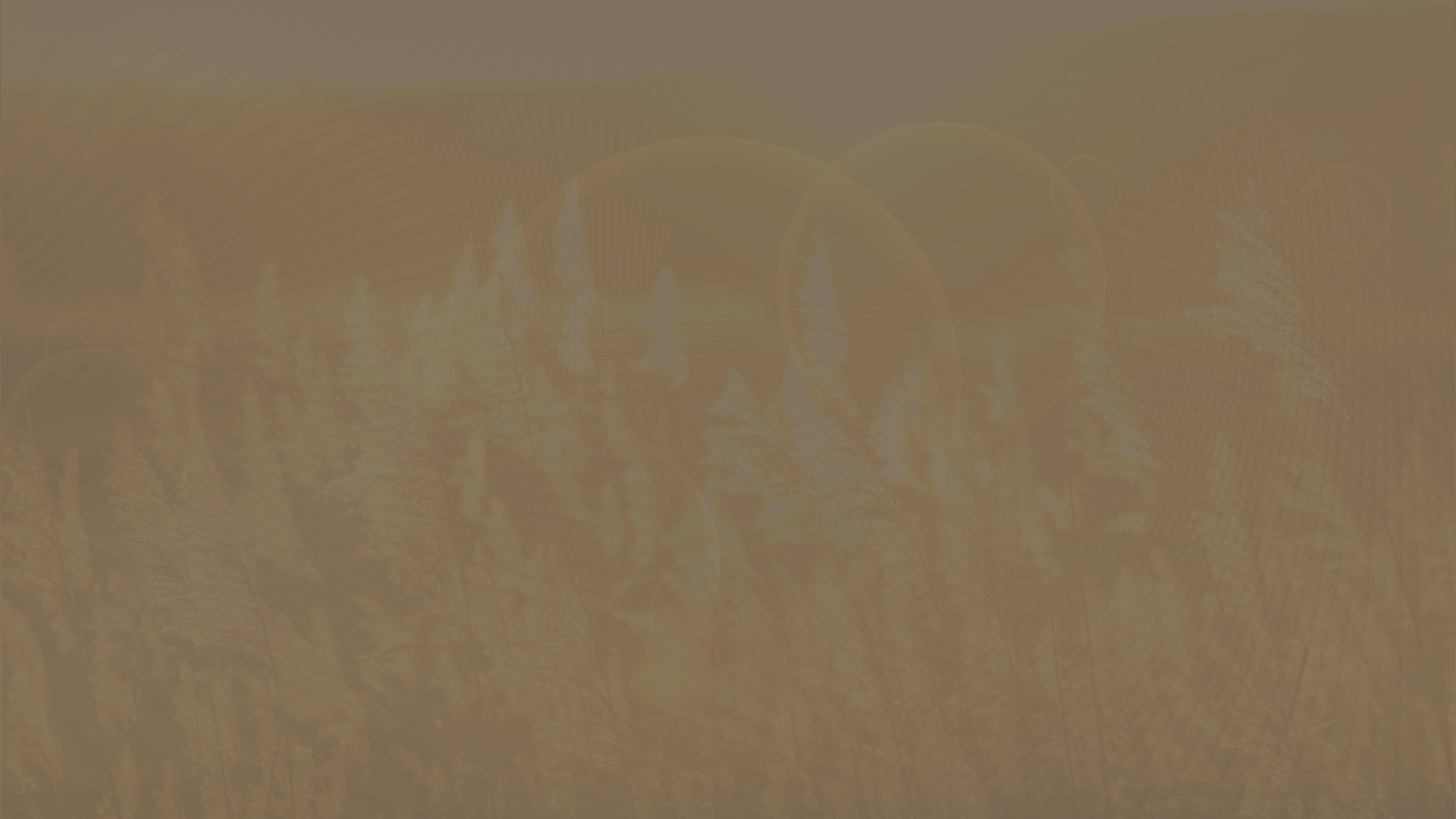 Decline can lead to Revival
Maybe you are here today and you feel like your life is fruitless, don’t despair. Instead be encouraged. God wants to use this season of difficulty you are going through to bring you to a place of humble prayer so that He can bless you with a new fruitfulness that is better than you have ever experienced. 

God is willing and able to turn your situation around for your good. Romans 8:28 says “And we know that in all things God works for the good of those who love him, who have been called according to his purpose.”
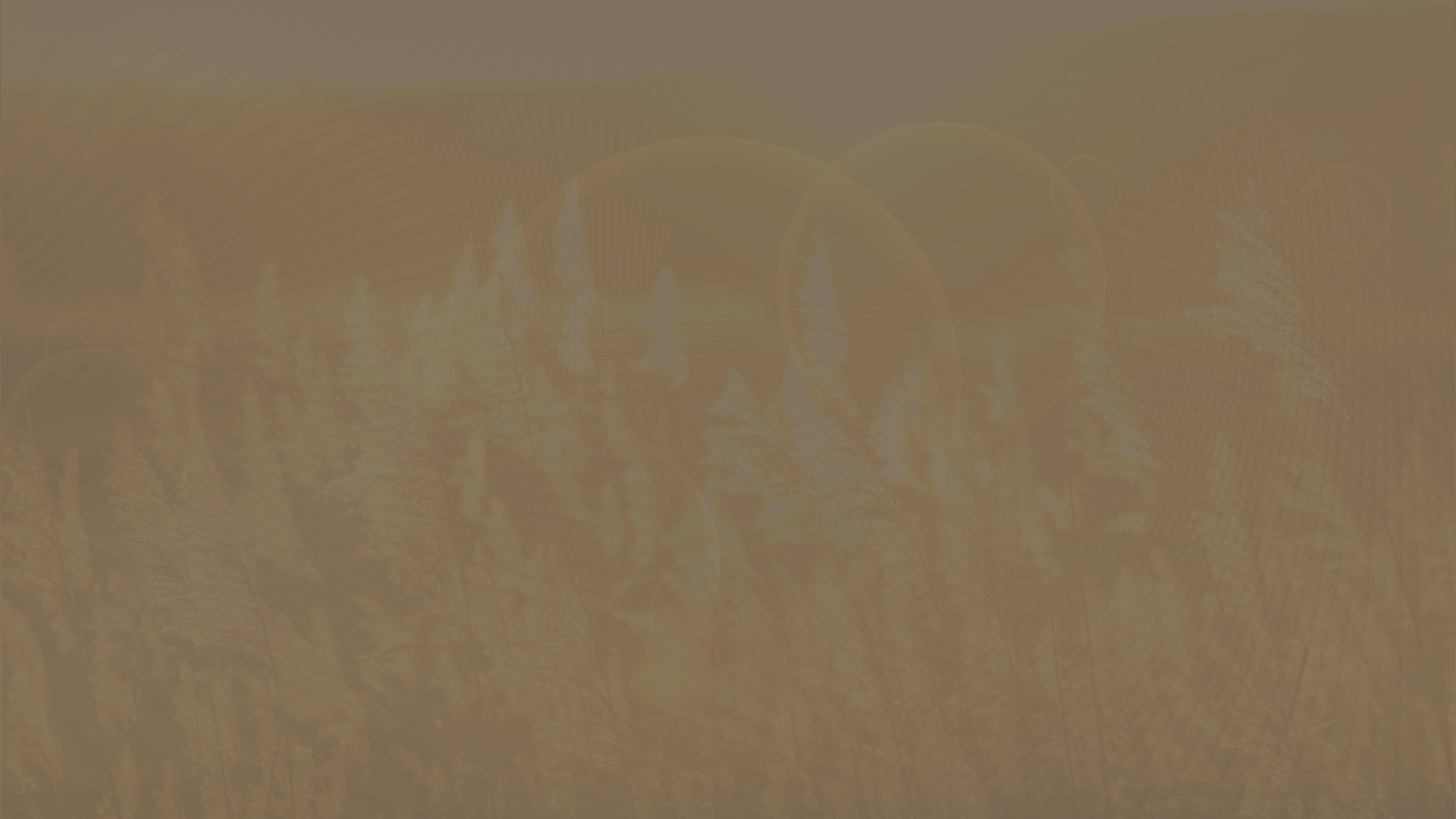 Decline can lead to Revival
Think about this: despite mistakes made by Elimelech & Naomi, Ruth becomes a worshipper of God, Ruth & Boaz marry and set up a godly home & produce an heir called Obed, who became the grandfather of King David & from this family lineage came Jesus. Incredible! There is always hope where God is concerned. Turn to Him and let Him transform your life and bring you into a place of fruitfulness. Amen!
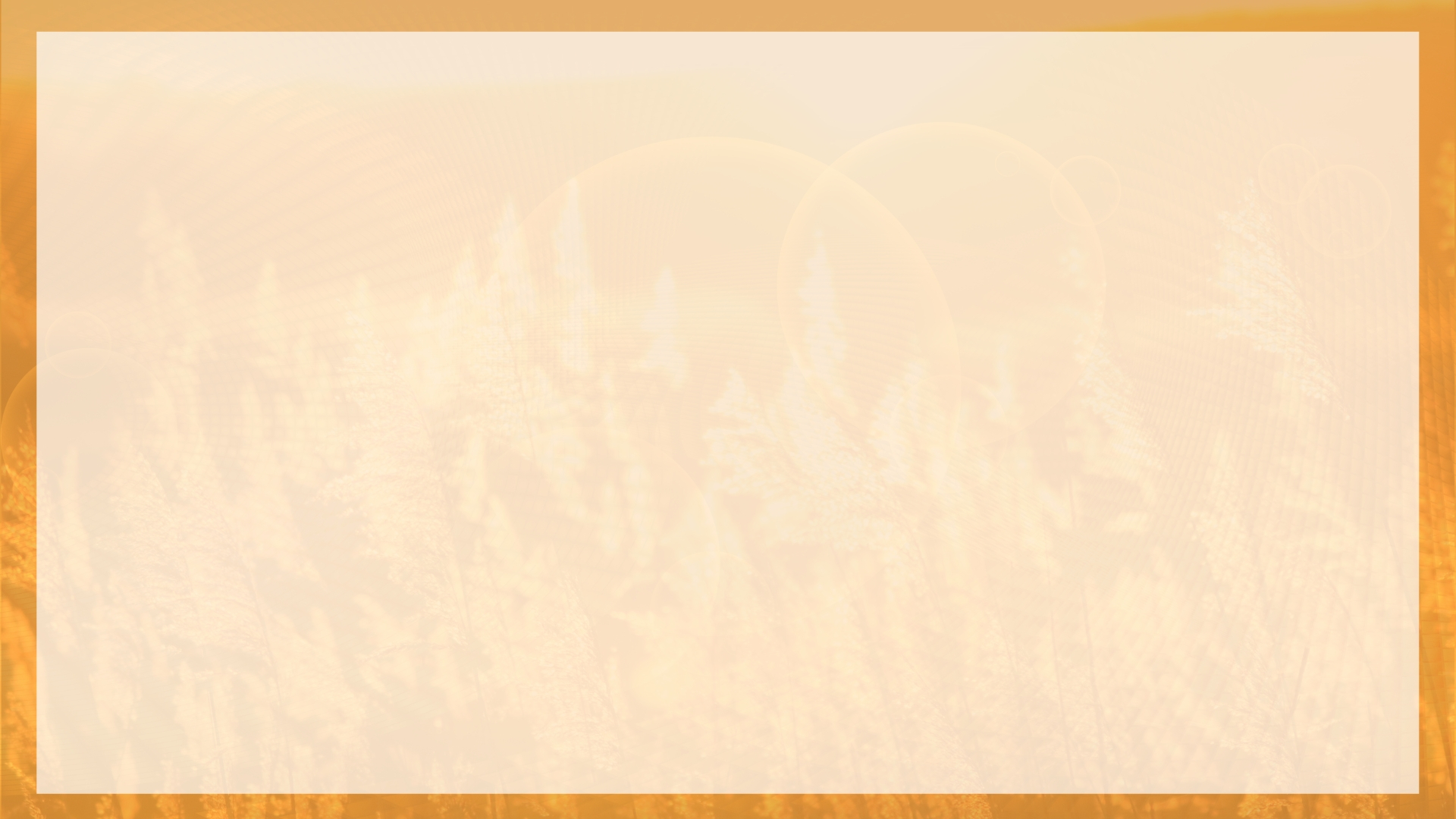 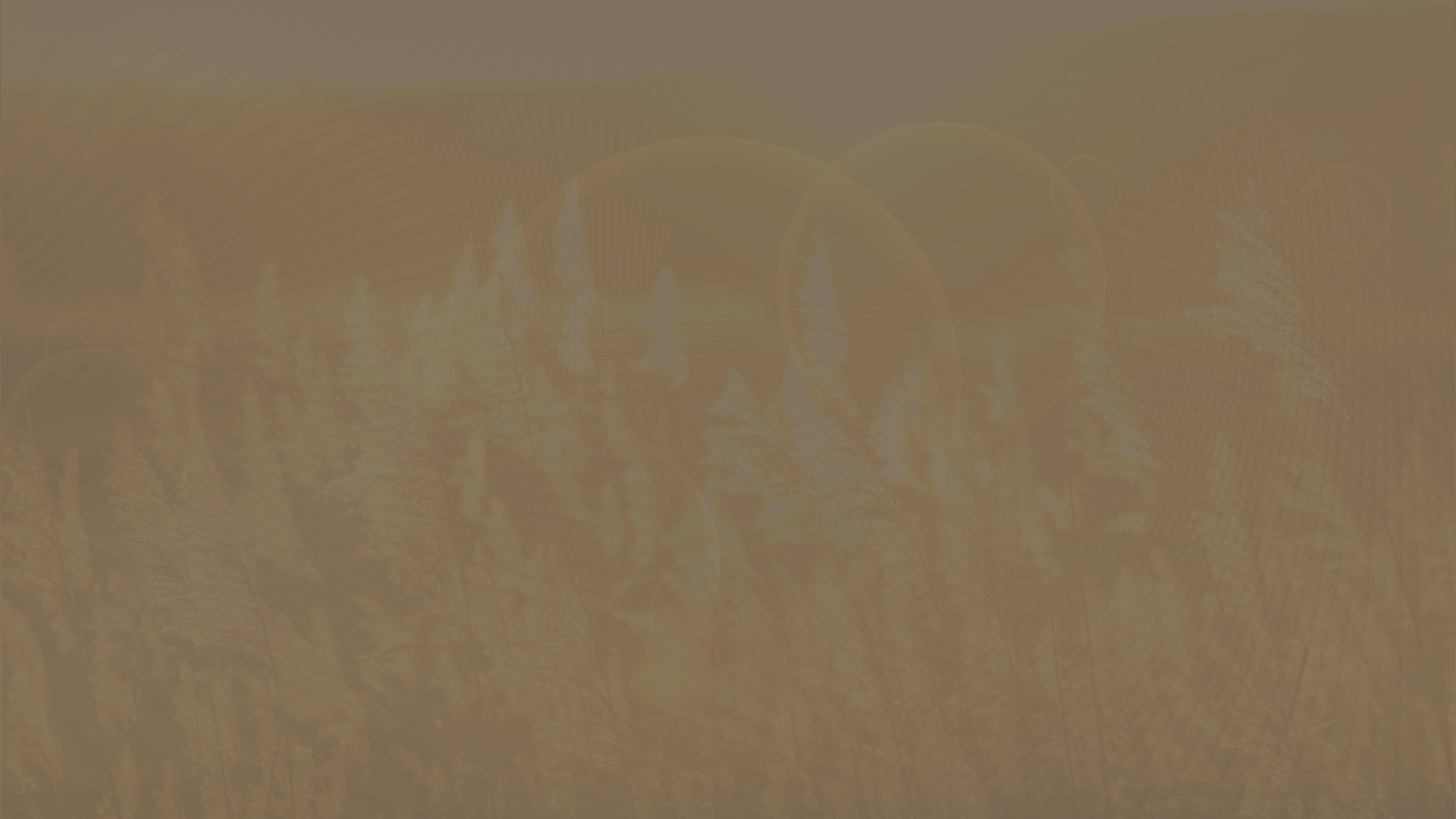 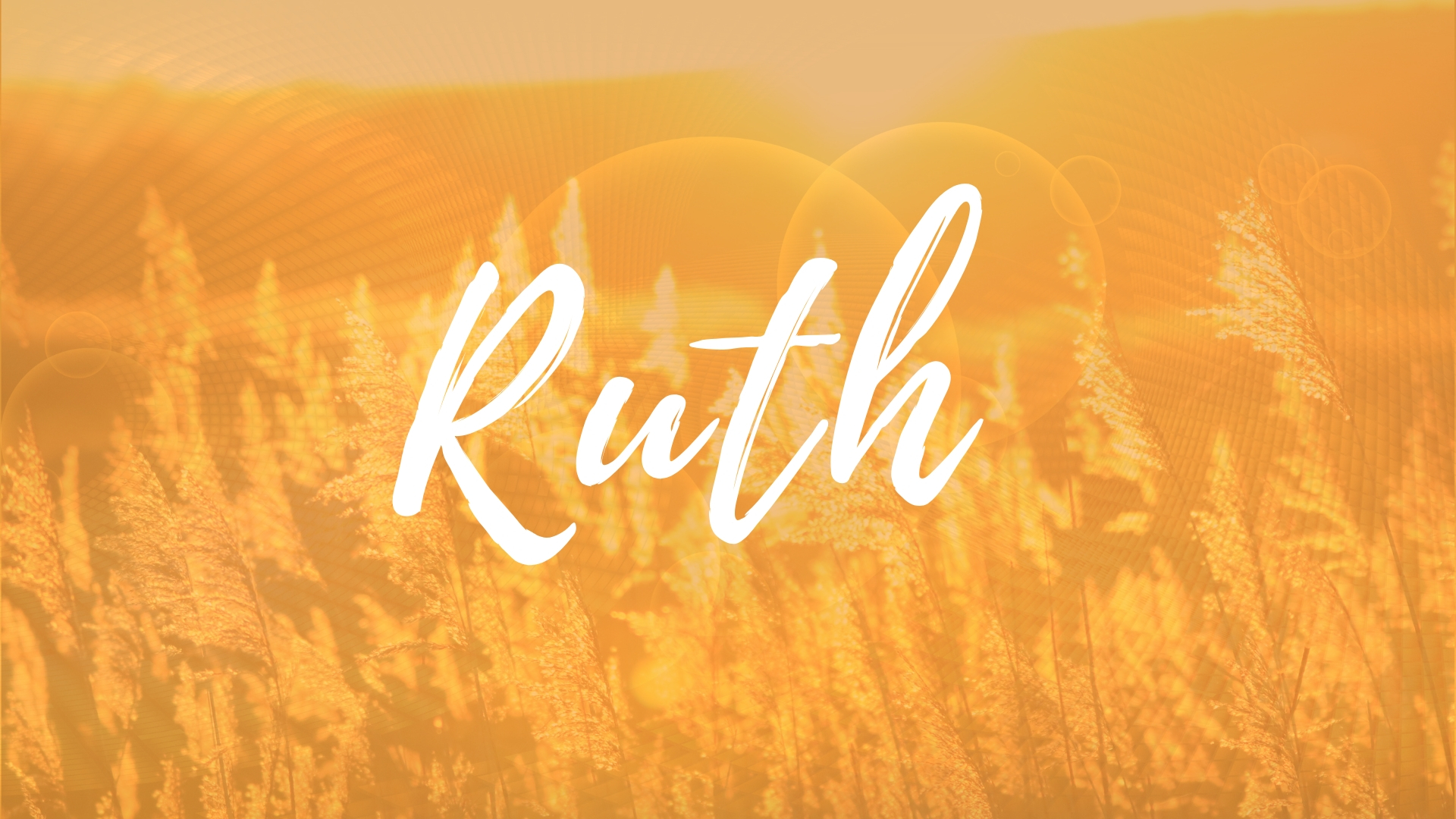 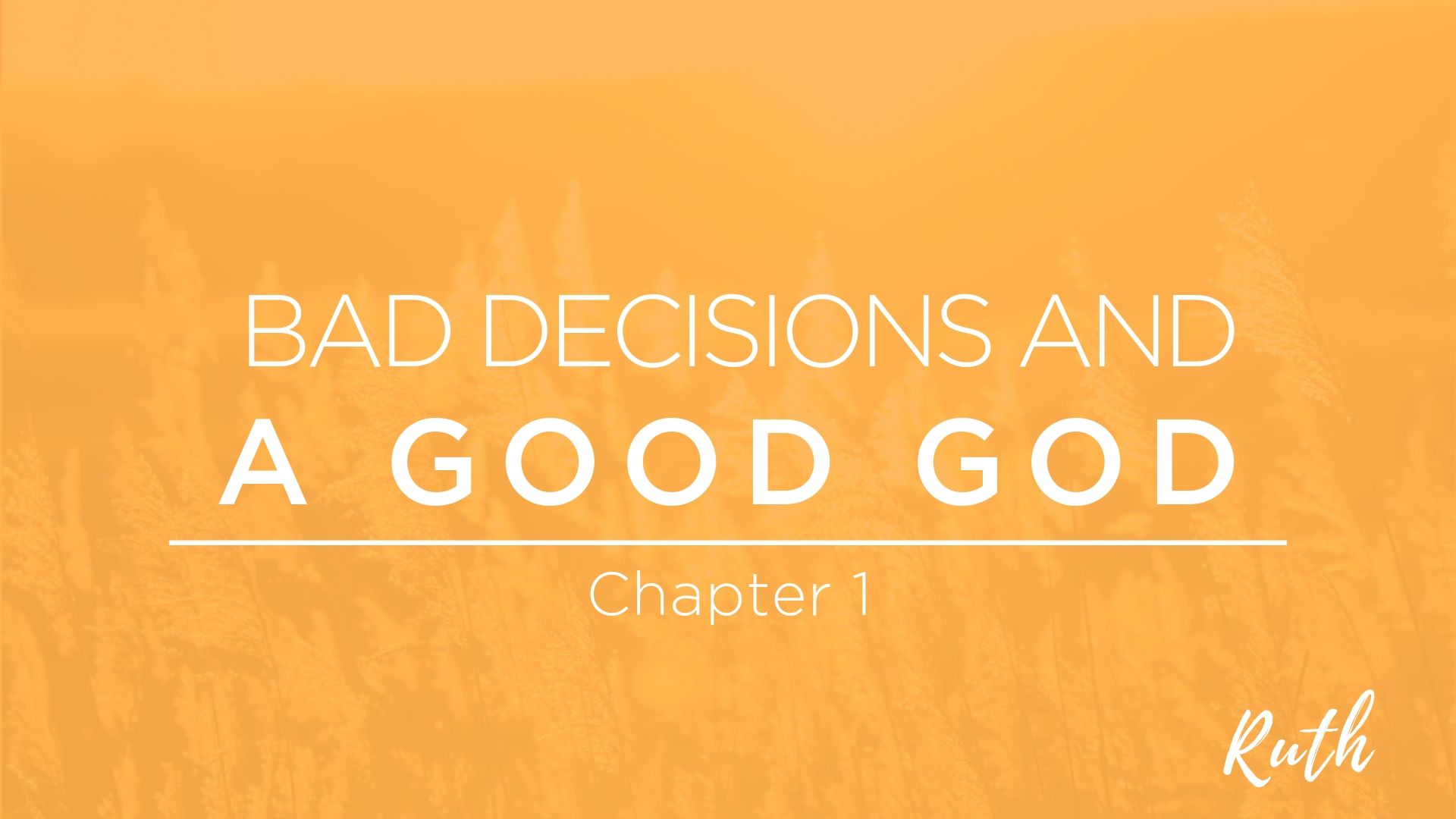